七年级下册
Unit 5  I Love Learning English!
How Do I Learn English?
WWW.PPT818.COM
Aims
1.掌握单词:magazine, newspaper, mistake, silly
短语:look up, enjoy oneself, in/after class, be afraid to do…, make a mistake/mistakes, laugh at, right now, etc.
2.掌握和运用关于英语学习方法的句型:
3.能使用一般现在时、一般过去时、一般将来时和祈使句。
4.掌握用英语打电话的技巧。
Lead in
Group work
Ask the students to talk about what they often do to practice his/her English after class.
S1:What do you often do to practice English?
S2:I often read the text after class.
S3:I often listen to English songs at home.The songs are interesting.
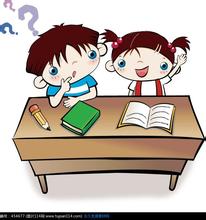 Lead in
the ways to learn English
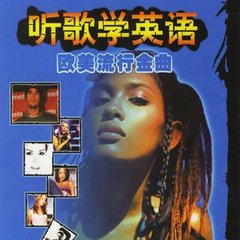 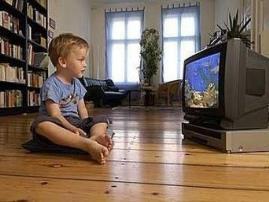 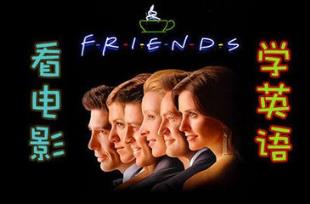 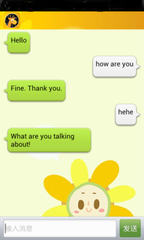 Presentation
New words
Teresa
特里萨
Hong Kong
香港
mistake
错误
silly
愚蠢的；傻的
Susan
苏珊
哎哟；啊呀
（摔倒或出小错时的用语）
oops
Presentation
Read the lesson and finish Exercise 2 in Let’s Do It.
(1)What grade is Teresa in?

(2)What language does she speak at home?

(3)What does she often read?


(4)When does she watch English movies?


(5)Where can you find the words for many English songs?
She is in Grade 7.
She speaks Chinese at home.
She often reads English storybooks, magazines and newspapers.
She watches English movies every Sunday evening.
We can find the words for many English songs on the Internet.
Presentation
Language points
1.So I look them up in a dictionary. 
     look up意为“(在词典、参考书中)查阅”,接名词时,名词可以放在后面,也可以放在中间;接代词时,代词只能放在中间。
     You don’t need to look up each word.
    你不必每个单词都要查。
     Can you look it up for me?
     你能给我查一下吗?
Presentation
Language points
(1)look up还有“抬头看”的意思。
I looked up and saw him.
我抬起头看见了他。
(2) look up还有“拜访,探访,看望(久未见面的人)”的意思。
I’ll try to look him up and ask him a few questions.
我会设法登门拜访,问他几个问题。
Presentation
Language points
2.I can enjoy myself and learn English at the same time. 
    at the same time的同义短语是at the same moment。
 Don’t all speak at the same time.
大家不要同时说话。
Presentation
Language points
3.I like to write the words down. 
write down意为“写下”,接名词时,名词可以放在后面,也可以放在中间,接代词时,代词只能放在中间。
Let me write down the names of the vegetables on the paper
让我把蔬菜的名字写在纸上。
Please write them down at once.
请立刻把它们写下来。
Presentation
Language points
4.Then I can sing along with the music.It’s fun! 
本句的同义句是:It’s fun to sing along with the music。
It’s fun to talk with her.
和她讲话真有趣。
Presentation
Language points
5.Don’t be afraid to make mistakes! 
be afraid to do sth.意为“害怕做某事”。
John is afraid to see his father.
约翰害怕见到他的爸爸。
I’m afraid接that从句,后面通常接不理想的结果。
I’m afraid that I can’t go to see a movie with you tonight.恐怕我今晚不能和你去看电影。
Presentation
Language points
6.Can you ask him to call me later? 
ask意为“要求;请求”。ask sb.to do sth.意为“要求某人做某事”。
Can I ask my dad to buy me a new bed?
我能让我爸爸给我买一张新床吗?
(1) ask sth.意为“问某事”。
Can I ask you a question? 
我能问你一个问题吗?
(2)ask sb.not to do sth.意为“要求某人不做某事”。
Mom asks me not to play computer games.
妈妈让我不要玩电脑游戏。
(3)ask sb.for sth.意为“向某人要……”。
Can I ask you for help?
我可以向你寻求帮助吗?
Presentation
Read Teresa and Susan’s phone conversation and fill in the blanks.
Teresa: Hello?
Susan: Hi. Is this Teresa?
Teresa: Yes, it is. Hi, Susan. Thanks for calling me back. I want to go and watch a movie later. But I don’t want to go by___________. Do ______ want to come with__________?
Susan: Sure._____ can come with ________. I will meet you at the movie theatre. Can you get there by_________?
Teresa: Of course I can. I’ll meet you there at 3:00 p.m. 
Susan: Great! See you later.
myself
you
me
you
I
yourself
Practice
Work in groups.
How do your classmates learn English? 
Interview them and fill in the table.
Homework
1.Learn the new words and expressions by heart.
2.Find out more interesting words on the Internet.
3.Preview the next lesson.